Social Media Strategy Template

Your tool for crafting your company’s social strategy 
in 5 steps
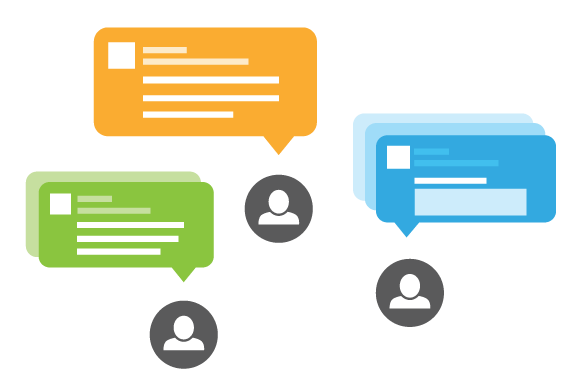 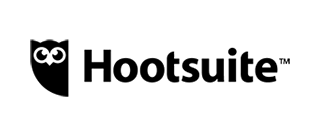 How to Use This Template
With the explosion of networks, participants and content on social, a social media strategy will help you stay focused on your objectives  and will allow other team members to participate in execution. This template will guide your through the steps of developing your social media strategy, providing helpful pro tips along the way. 
For more information, reference our Social Media Strategy Guide.
Table of Contents
Establish SMART social media goals
Audit your social media presence
Develop a content strategy 
Measure your progress
Refine your strategy
Aligning Social Goals to Business Goals
Establish SMART Social Media Goals
Input your social media goals on the next slide
Pro Tips
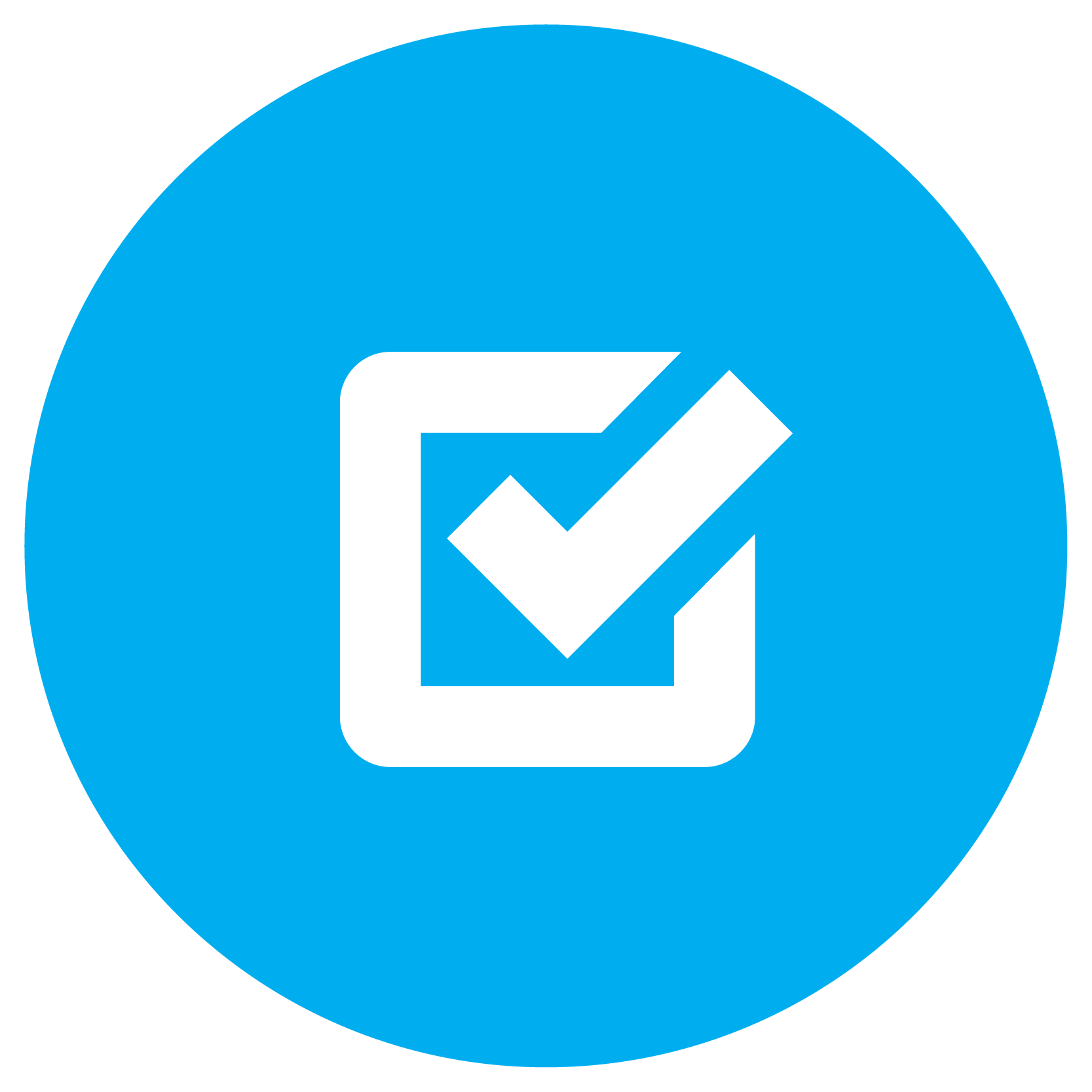 Make your goals specific, measurable, attainable, relevant and time based 
Avoid goals that focus just on vanity metrics like Likes and Followers
Align goals with department and overall business’ sales, marketing and productivity goals
<Your Company’s> Social Media Goals
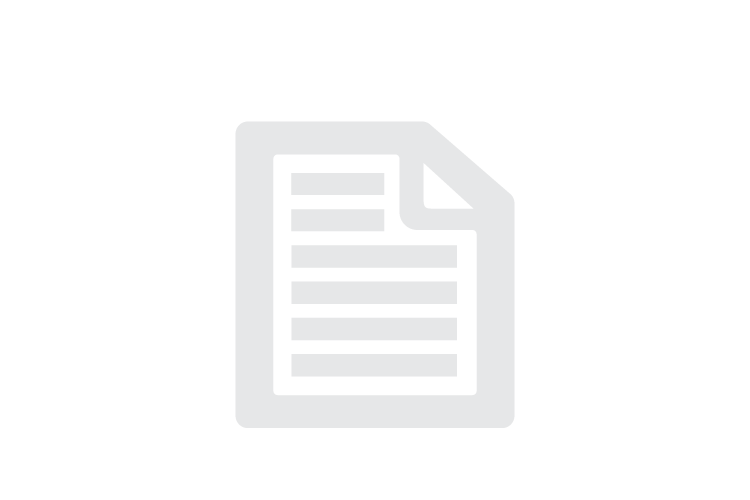 My social media goals are: 
Goal #1: 

Goal #2:

Goal #2:
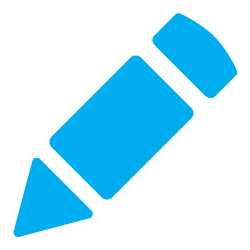 Audit Your Social Presence
Inventory all profiles representing your company on the next slide
Pro Tip
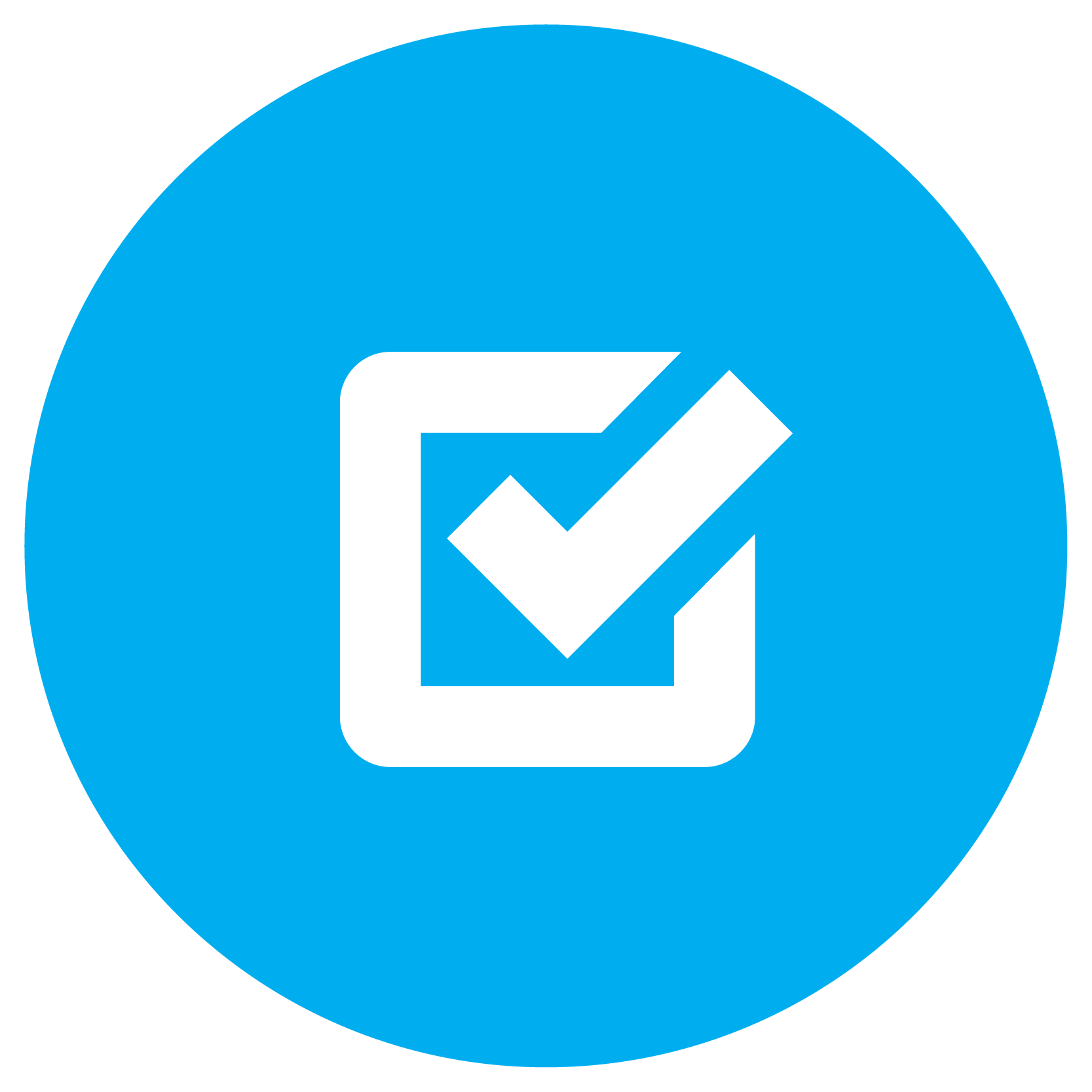 Search and note all official and unofficial pages representing your company including fan pages, rogue employee accounts and poser accounts
Audit of <Your Company’s> Social Presence
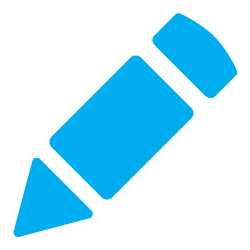 Survey Your Target Audience
Tally results about your audience on the next slide
Pro Tips
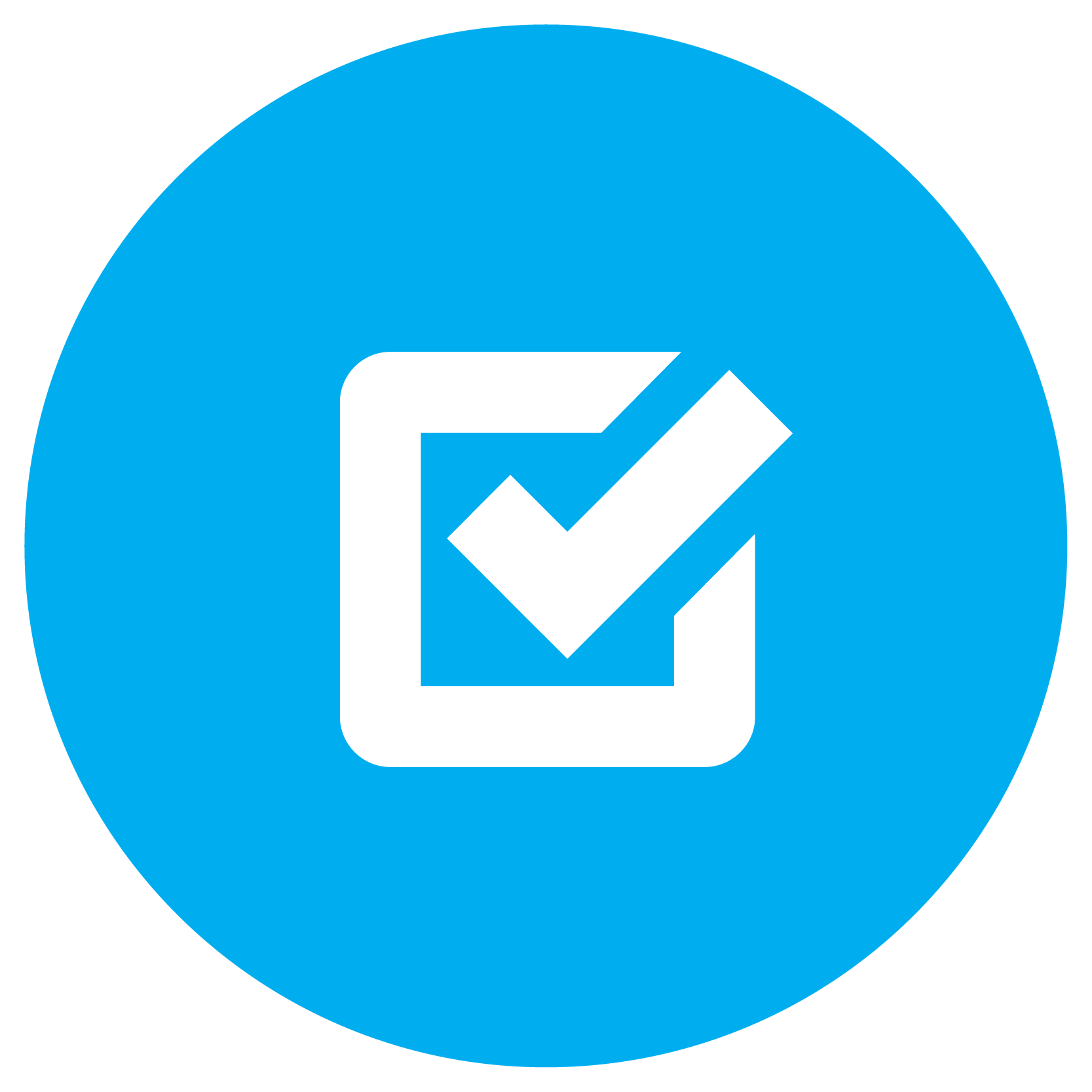 Distribute audience surveys in-store, via email and on social media 
Consider offering an incentive for completion of the survey like a discount
Survey of <Your Company’s> Target Audience
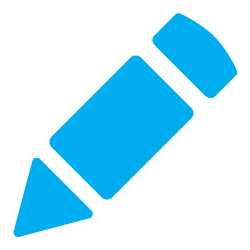 [Speaker Notes: Prefered type of content?]
Know Your Competition
Investigate what your company’s competition is doing on social media and track observations on the next slide
Pro Tips
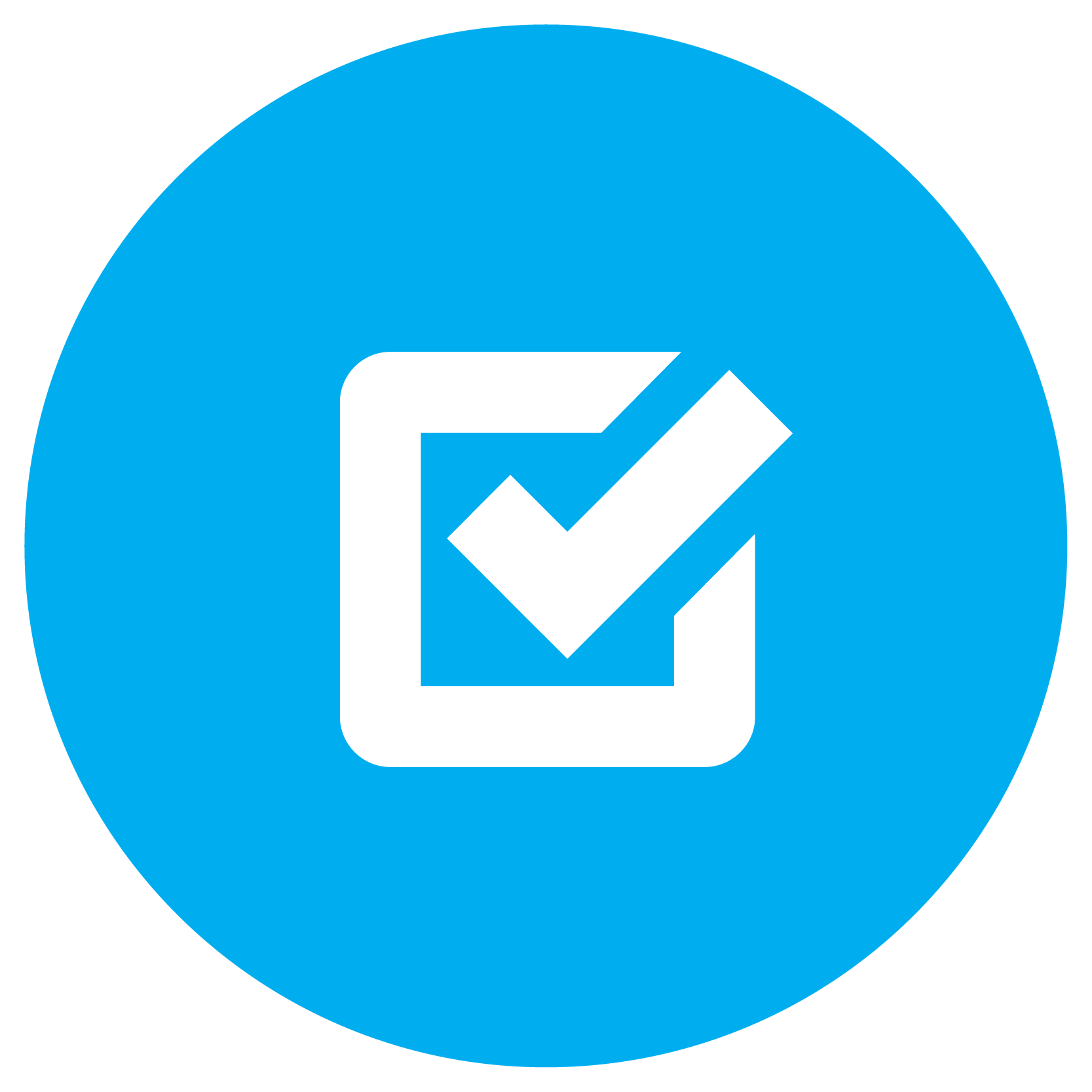 Compare your competitors’ social footprint and content against yours 
Look at what type of content they are creating and sharing, how often and what influencers they are interacting with
Know Your Competition
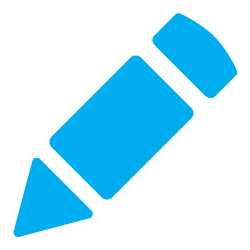 [Speaker Notes: Prefered type of content?]
Take Action Post Audit
Make recommendations to optimize your company’s social presence on the next slide
Pro Tips
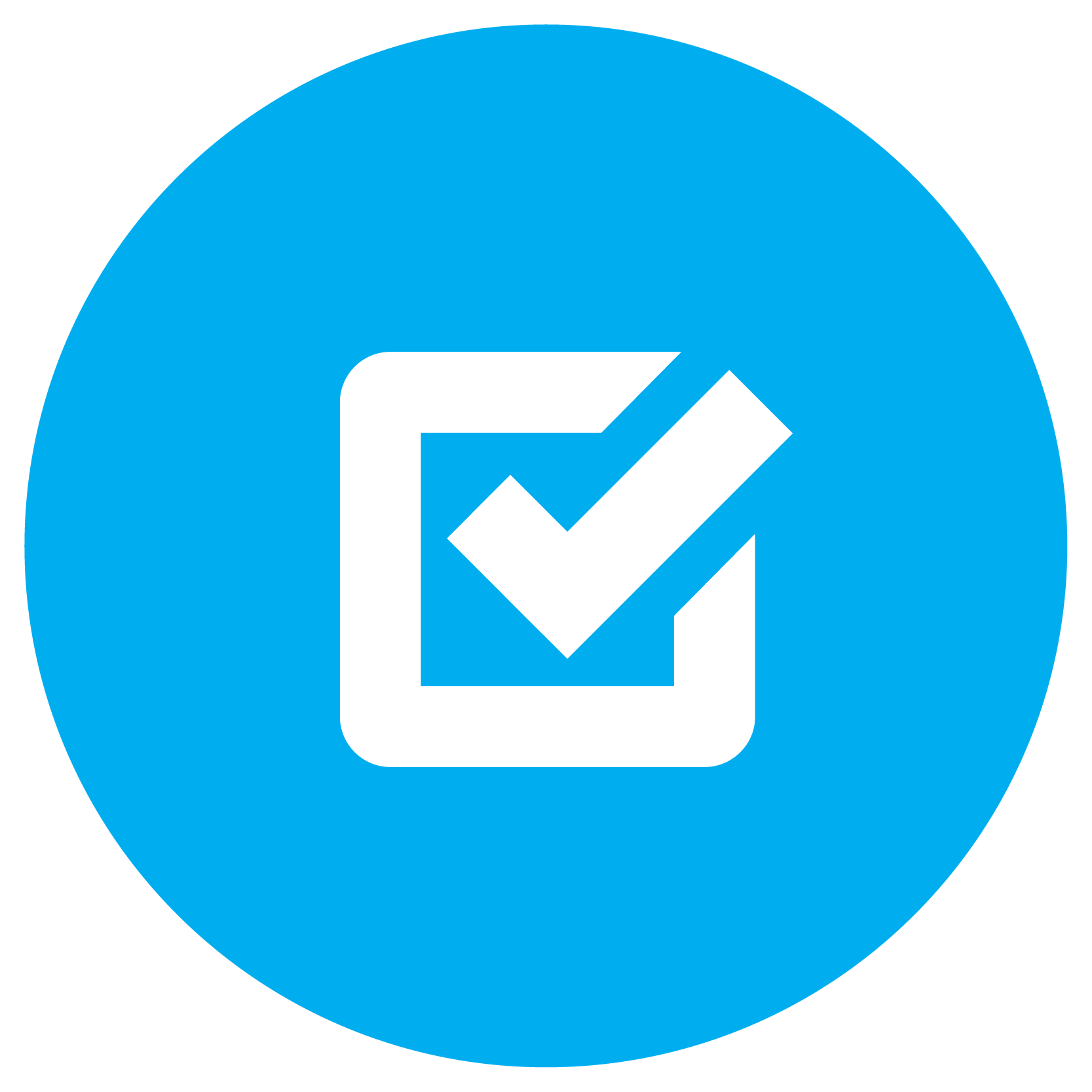 Report poser accounts
Delete pages that have become overrun with spam
Social Audit Learnings
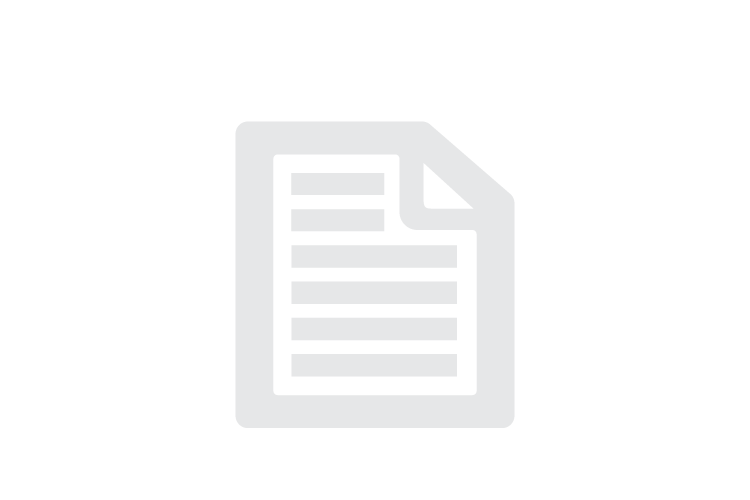 I will consider consolidating the following accounts to simplify our social presence: 


The gaps in our social presence based on audience survey and competitor analysis are:


Key takeaways learned from competition that I can apply to our company are:
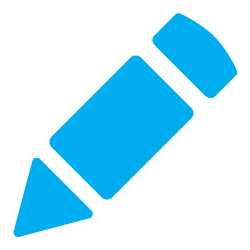 Develop Your Content Strategy
Determine content mix and posting cadence on the next two slides
Use the social media content rule of thirds: 
⅓ of content promotes business and converts audience
⅓ of content shares ideas and stories from thought leaders
⅓ is original brand content 
Download editorial calendar template and social media content calendar template to assist your planning HERE
Pro Tips
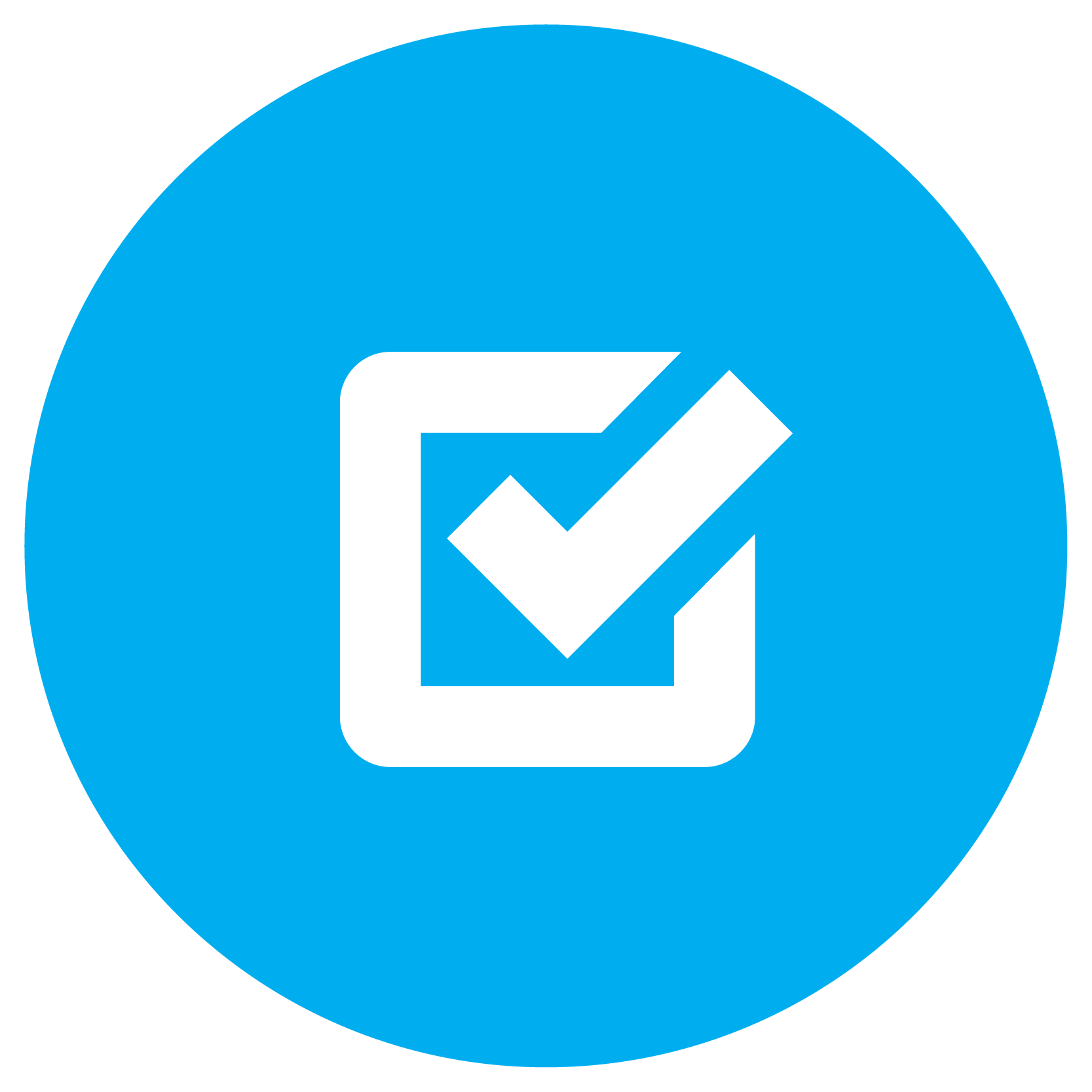 Develop <Your Company’s> Content Strategy
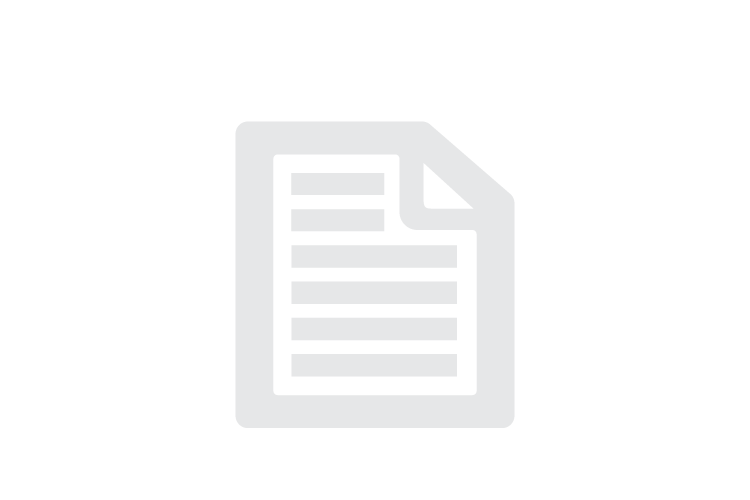 The type of original content that we will create and post is:


The type of content we will share is:


We will post to the following channels this frequently: 
      X channels / X times a day
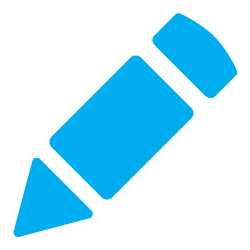 Develop <Your Company’s> Content Strategy
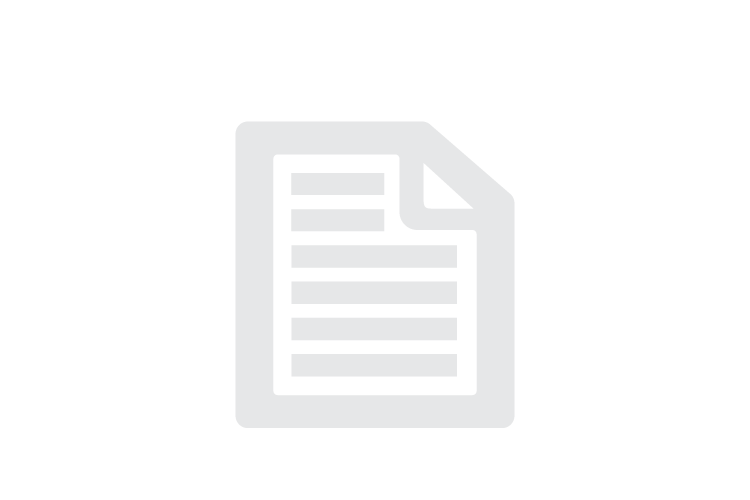 4.  The different audiences that we need to tailor content to are:


5.  My editorial calendar that maps out our content release schedule 
     is here: Add Link


6.  My social media content calendar that maps out our promotion    
     plan is here: Add Link
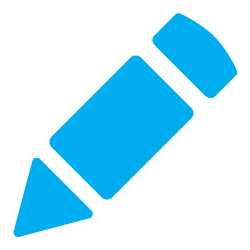 Measure Your Progress
Use analytics tools to see how your content is performing and track 
on the next slide
Pro Tips
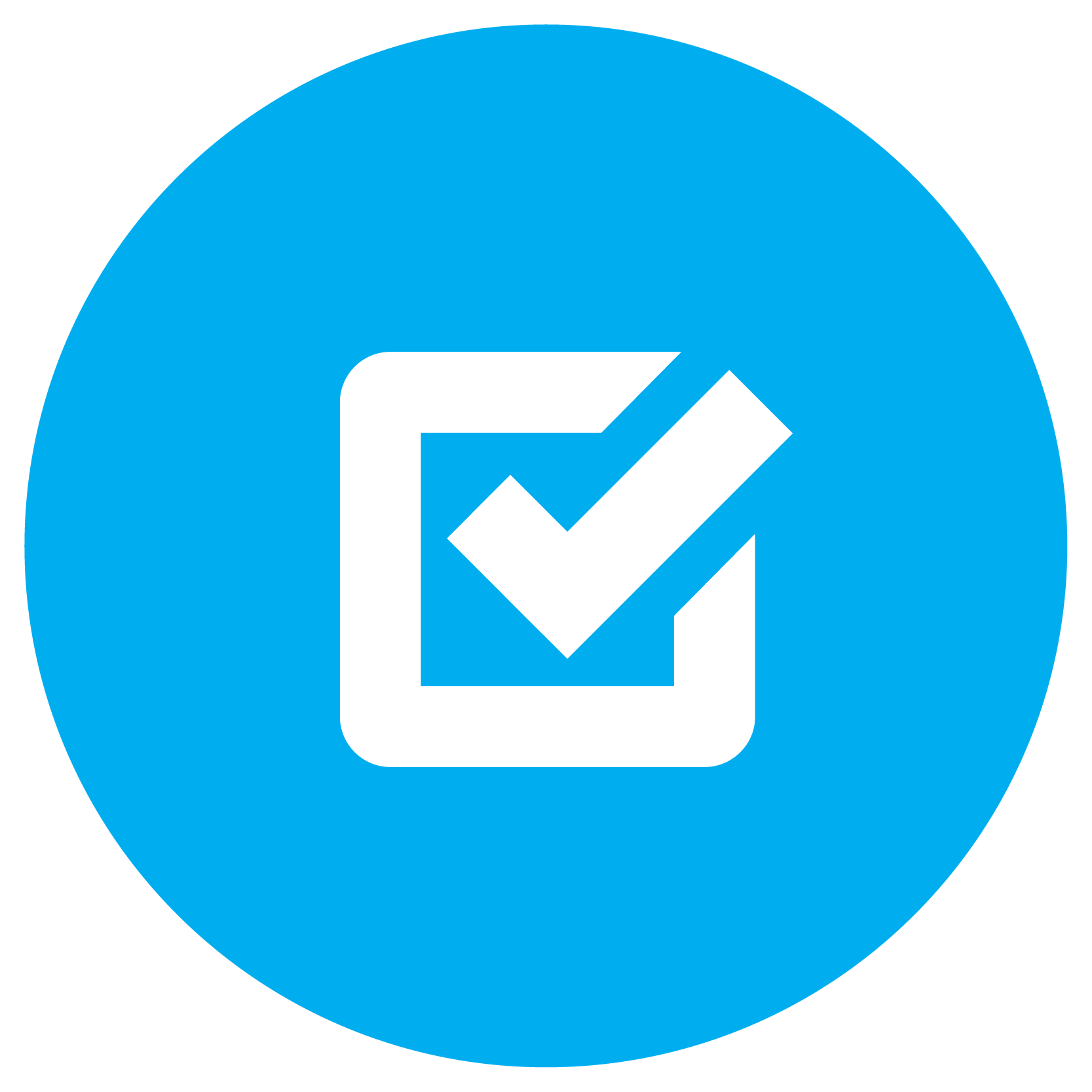 Align your analytics back to your goals
Examine data that measures progress towards reaching your goals
Use the following go-to tools: Hootsuite Analytics (advanced analytics & custom reports), Facebook Insights & Google Analytics (who, when and how many people are viewing and interacting)
<Your Company’s> Progress
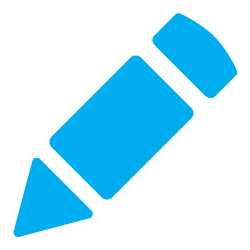 Refine Your Strategy
Complete the questions/statements on the next two slides to help you optimize your strategy
<Your Company’s> Learnings
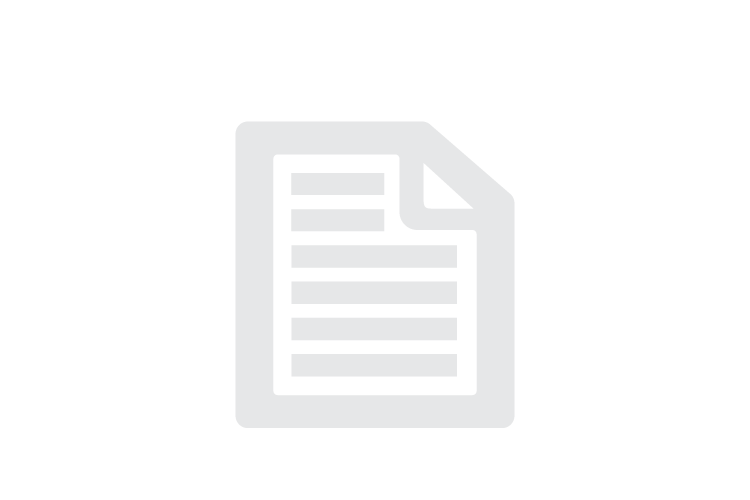 What worked well? 




What didn’t work well?
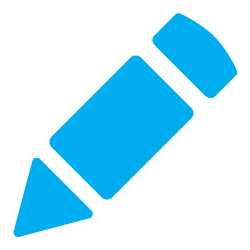 <Your Company’s> Learnings
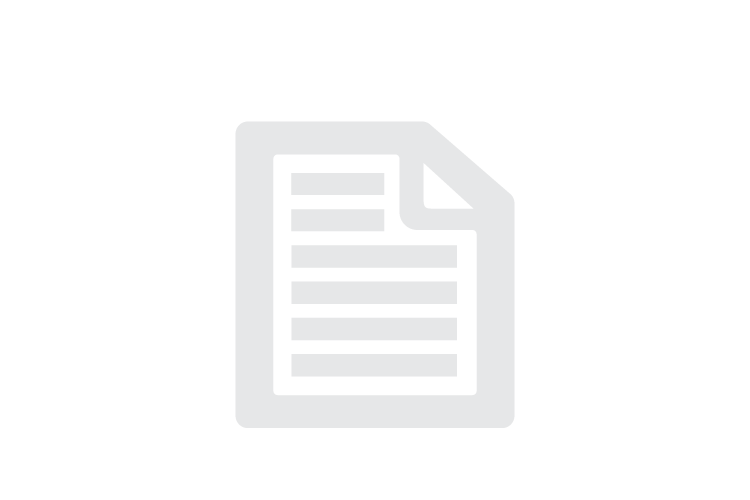 3.    Our new goals for the next period/quarter are: 

Goal #1: 
Goal #2:
Goal #2:


4.    Changes we will make to our strategy based on learnings are:
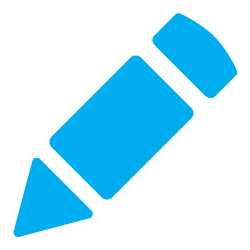